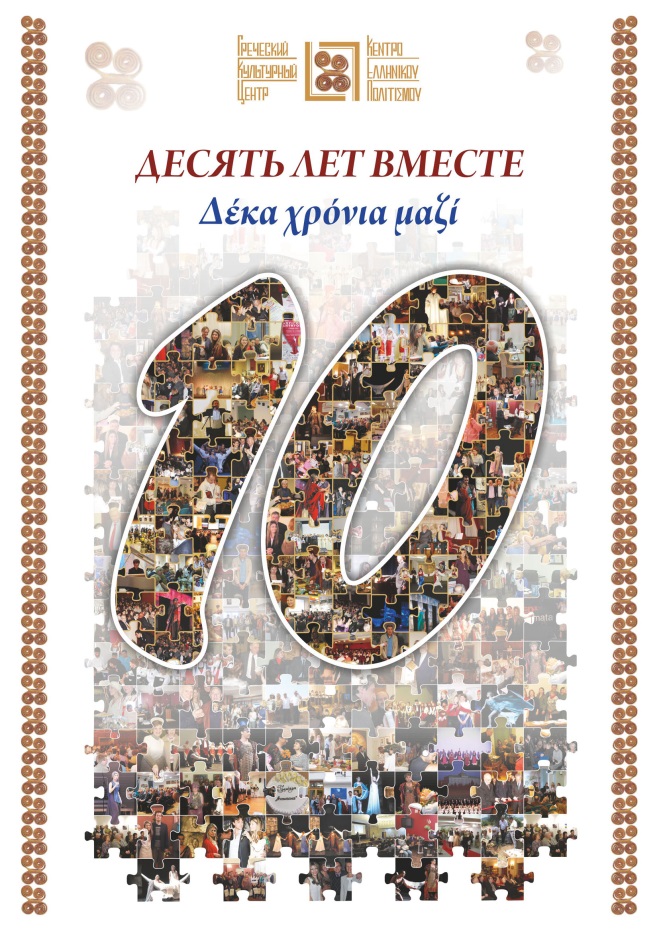 При поддержке - Με τη στήριξη
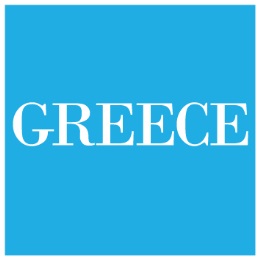 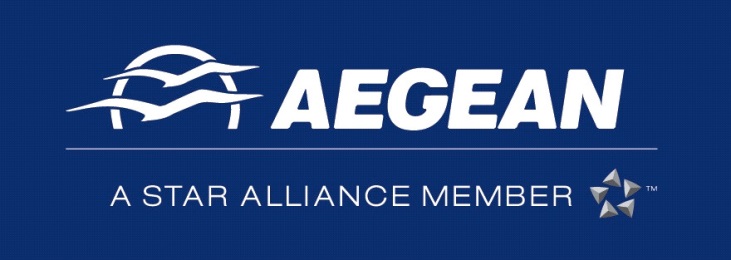